RBCs Metabolism
*All component inside the RBCs (protein / carbohydrate / lipids …etc) are for its life span (120 days) once it ends, there is no generation.

*RBCs are not considered cells, because they lack of cell organelles especially those which participate in energy production.

*RBCs are susceptible to form free radicals, because its very active in metabolic reactions (just like lung and liver cells).

*RBCs  have super oxide dismutase(SOD) to deal with free radicals.

*SOD is 2 types:-
*Copper manganese= mitochondria
*Copper zinc= cytoplasm ---- because of this RBCs have higher levels of Zn
Biochemical composition of the RBCs
 They contain 35 % solids, hemoglobin, the chief protein.

 Other proteins are present in combination with lipids and 
  oligosaccharide chains, forming the stroma and cell membrane.

 K+, Mg++ and Zn++ concentrations in RBCs are more than in plasma.

 The primary physiological objective of the red blood cell is gas   
  exchange and transport beside several metabolic function.

 The major metabolic function of  RBC is to produce the necessary 
  ATP, NADPH, and NADH for maintaining its osmotic balance, 
  electroneutrality and fighting oxidative stresses.

 Also, they are necessary for the biconcave 
  shape of the cell as well as for the specific 
  intracellular cation concentrations.
Maintenance of the shape of the erythrocytes
Cofactors for kinases in anaerobic conditions for energy production
Zinc contributes in:  1) SOD     2) carbonic anhydrase    3) lactate dehydrogenase
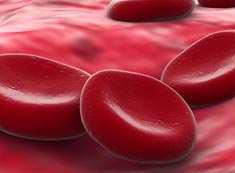 Erythrocyte exceptions
The RBC is, both structurally and metabolically, the simplest cell 
  in the body, during its maturation, the RBC loses all its subcellular 
  organelles, so, 
- No ATP production in oxidative phosphorylation
 No ability to replace damaged lipids and proteins (low 
  metabolic activities, with no ability to synthesize new 
  proteins or lipids)
- No synthesis of DNA and RNA because of lacking nuclei

Free radicals exposure
- Haemoglobin autoxidation (O2•- release)
 A cell membrane rich in polyunsaturated fatty acids 
  (susceptible to lipid peroxidation)
 Deformation in tiny capillaries; catalytic ions leakage (cause 
  of lipid peroxidation)
It is always subjected to oxidative stress
* The peroxide increase the rigidity of the cell membrane so it will not be modified to adapt it self inside the small capillaries
Metabolism of the human RBCs
-The main red cell energy source is   
  glucose because of lacking 
  mitochondria, it is metabolized 
  through the glycolytic pathway 
  (anaerobically) for producing 2 moles 
  of ATP and 2 lactate molecules as end 
  products/glucose mol. No ability to 
  oxidize fats.
-The glycolytic pathway is modified 
  by the  Rapoport-Luebering shunt 
  by diphosphoglycerate mutase 
  generating 2, 3-
  bisphosphglycerate.
-The pentose phosphate shunt 
  contributes to the redox status of 
  the cell by producing 2 moles of 
  NADPH/ 1 mole of glucose.
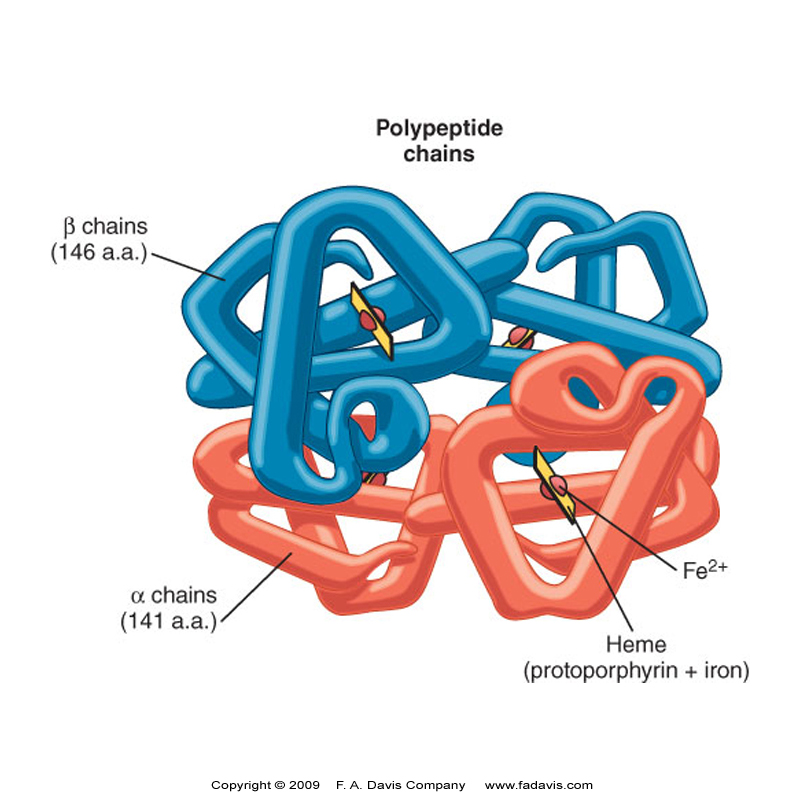 Hemoglobin
The red cell energy requirement is necessary for:  
1- Replenishing its adenine nucleotide pool using salvage pathways
2- Protecting the cell against oxidative stress
3- Controlling its volume by membrane Na/K ATPase (cation 
    pump), which maintains high K+, low Na+ and Ca++ in the cell 
4- Maintaining the plasticity of its membrane and the biconcave  
    shape (If energy is decreased, RBCs will be logged with Ca++ 
    and Na+, while K+ is depleted causing a change of biconcave 
    into spherical form).
5- Preventing the accumulation of methemoglobin  
6- Modulating oxyhemoglobin
7- Keeping the sulfhydryl groups of RBCs enzymes, Hb and 
    membranes in the active reduced form.
By converting it into hemoglobin
The body blood (5L) contain 2L of RBCs         2Kg
The 2 Kg utilize 20g of glucose/ day = every 1Kg consume 10g of glucose/ day
On the other hand, the skim utilize 2.5g of glucose /day 
4:1     by skim
By RBCs
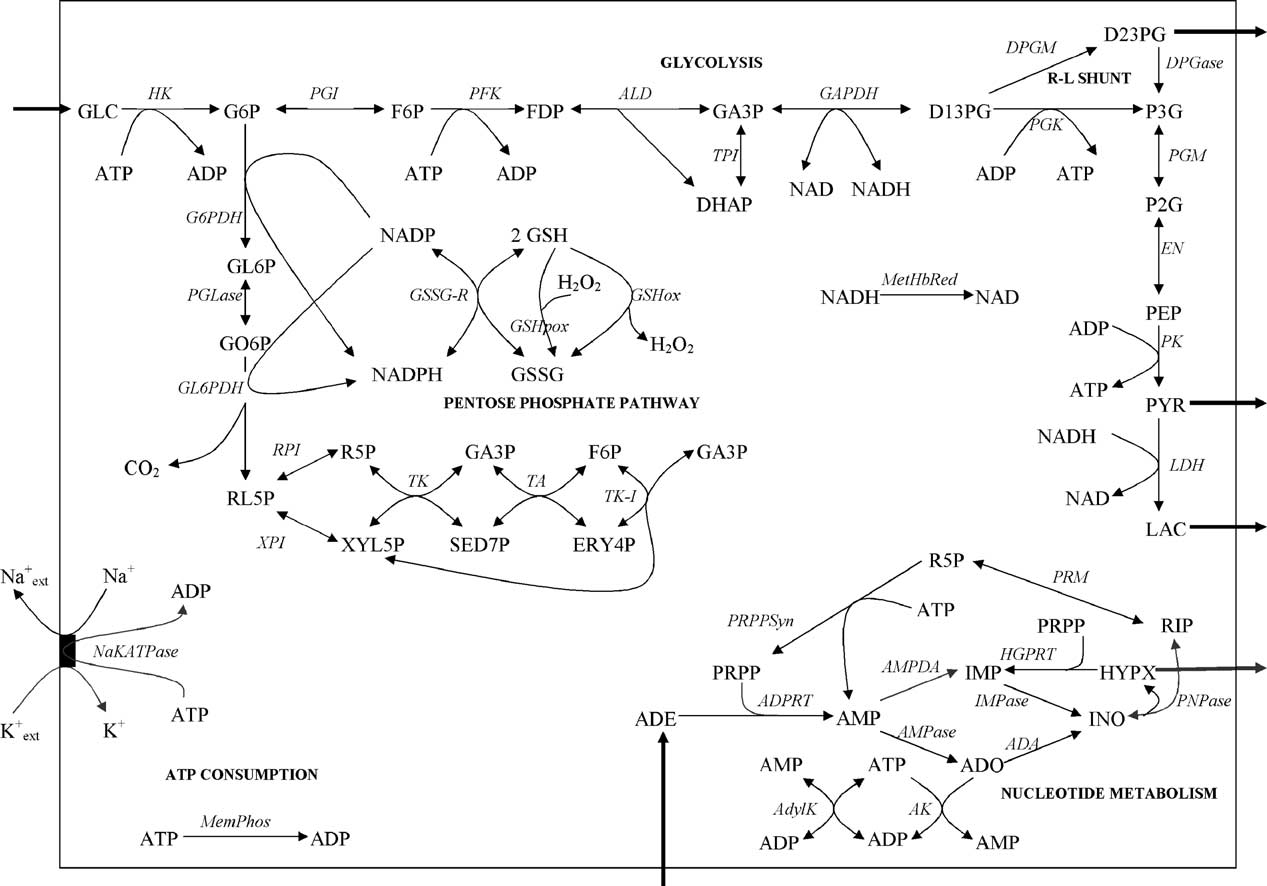 The human RBCs metabolism
So that the amount of NADH is less than the pyruvate
Fighting the ROS
Function 3 & 4 in the previous slide
Replinshing of the catabolite
Adenine nucleotide pool
*deficiency of DPGM which is responsible of converting 10-20% of D13PG into D23PG
=there will be NO O2 supply to the cell = because the affinity will not be decreased.

*D23PG= allosteric effector of the affinity of hemoglobin to O2.

*LDH concentration in RBCs is 10-100 times that in the muscle cells.

*PYR cant be utilized, so accumulate inside the RBCs then transported to the liver to be converted into glucose.

*Glycolysis= energy + lactic acid         returned to the liver for glucose synthesis.
In RBCs, which lack mitochondria and pyruvate dehydrogenase 
  multienzyme complex, pyruvate is reduced to lactic acid (anaerobic 
  glycolysis), consistent with the primary role of the RBC in oxygen 
  transport and delivery, rather than its utilization.

- Each mole of glucose yields 2 moles of lactate to maintain 
  electrochemical and ion gradients across its plasma membrane, then 
  lactate is excreted into blood.

 In RBCs, 10-20% of the glycolytic intermediate, 1,3- DPG, is 
  converted into 2,3- BPG, an allosteric regulator of the O2 affinity of Hb.
 
The pentose phosphate pathway, accounts for about 10% of glucose 
  metabolism in the red  cell, this pathway in RBCs has a special role in 
  protection against oxidative stress, while, in nucleated cells, it also 
  serves as a source of NADPH for biosynthetic reactions and pentoses 
  for nucleic acid synthesis.
Glucose utilization in the red cell
 Glucose is transported through RBC membrane by a facilitated 
  diffusion by glucose  transporters [(GLUT-1) insulin-
  independent  i.e. insulin does not promote glucose transport to 
  RBCs)].
 In a 70-kg person, there are about 5 L of blood and a little over 2 kg (2 
  L) of RBCs.
These cells constitute consume about 20 g of glucose/day, representing 
  about 10% of total body glucose metabolism.
 The RBC has the highest specific rate of glucose utilization of any cell 
  in the body, approximately 10 g of glucose/kg of tissue/day, compared 
  with ~2.5 g of glucose/kg of tissue/day for the whole body.
 In the RBC, about 90% of glucose (~18 g/day) is metabolized via 
  glycolysis, yielding ~0.2 mole of lactate. 
 Despite its high rate of glucose consumption, the RBC has one of the 
  lowest rates of ATP synthesis of any cell in the body, ~0.2 mole of 
  ATP/day.
Synthesis of 2, 3-bisphosphoglycerate
 2,3-BPG is an important product of glycolysis in the RBC, sometimes 
  reaching 5 mmol /L concentration, comparable with the molar 
  concentration of Hb in the RBC.
 It is the major phosphorylated intermediate in the RBCs, present at 
  even higher concentrations than ATP (1-2 mmol/L) or inorganic 
  phosphate (1 mmol/L). 
 2,3-BPG is a negative allosteric effector of O2 affinity to Hb. 
 It decreases the O2 affinity of deoxy Hb, promoting the release of O2 in 
  peripheral tissue.
The presence of 2,3-BPG in the RBC explains the observation that the 
  O2 affinity of purified HbA is greater than that of whole RBCs.
 2,3-BPG concentration ↑in the RBC during adaptation to high altitude 
  and in anemia, promoting the release of O2to tissues when the PO2 and 
  saturation of Hb is ↓ in the lung. 
 HbF is less sensitive than HbA to the effects of 2,3-BPG, promoting 
  efficient transfer of O2 across the placenta from HbA to HbF.
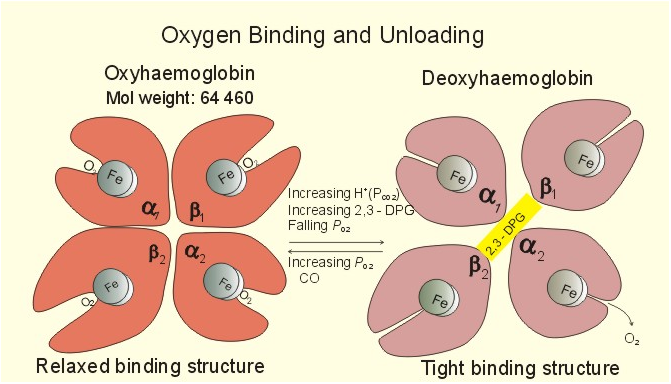 Glutathione is synthesized from glycine, cysteine, and glutamic acid in 
  a two-step process that requires ATP as a source of energy. 
 Catalase and glutathione peroxidase serve to protect the red cell from 
  oxidative damage. 
The maturation of reticulocytes into erythrocytes is associated with a 
  rapid decrease in the activity of several enzymes and it occurs much 
  more slowly or not at all with ageing.
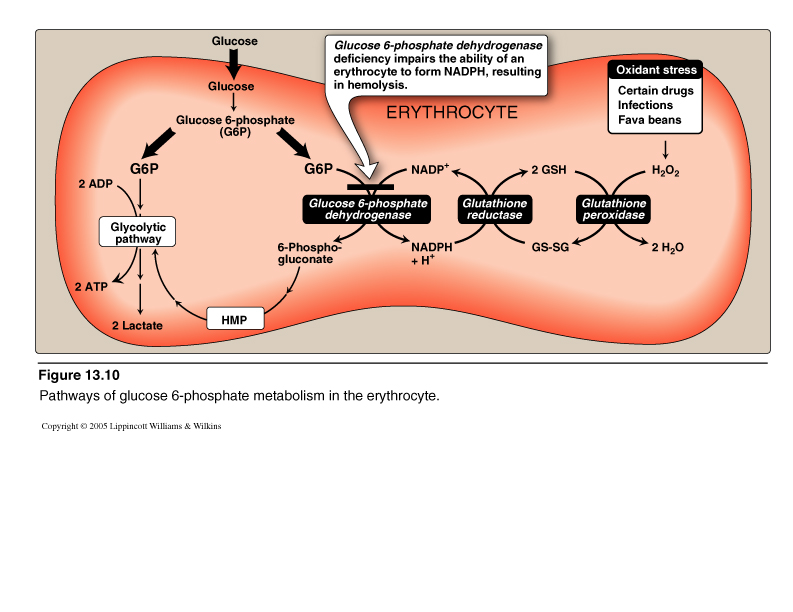 *Folism = deficiency of G6PD
RBCs membrane structure
 RBCs must be able to squeeze through capillaries, so, RBCs must be 
  easily & reversibly deformable.
 
 Its membrane must be both fluid & flexible.

 About 50% of membrane is protein, 40% is fat & up to 10% is 
  carbohydrate.

 RBCs membrane comprises a lipid bilayer (which determine the 
  membrane fluidity), proteins (which is responsible for flexibility) that 
  are either peripheral or integral penetrating  the lipid bilayer & 
  carbohydrates that occur only on the external surface.

The membrane skeleton is four structural proteins that include  &  
  spectrin, ankyrin, protein 4.1 and actin.
*If there is NO association between these proteins, there is NO biconcave shape or flexibility
Spectrin is major protein of the cytoskeleton & its two chains ( & ) 
  are aligned in an antiparallel manner.

  &  chains are loosely interconnected forming a dimer, one dimer 
  interact with another, forming a head to head tetramer.

 Ankyrin binds spectrin & in turn binds tightly to band 3 securing 
  attachment of spectrin to membrane.

- Band 3 is anion exchange protein permits exchanges of Cl-  for HCO3-.
  Actin binds to spectrin & to protein 4.1 which in turn binds to integral 
  proteins, glycophorins A, B & C.

 Glycophorins A,B,C are transmembrane glycoproteins.

 Defects of proteins may explain some of the abnormalities of shape of 
  RBCs membrane as (hereditary spherocytosis & elliptocytosis).
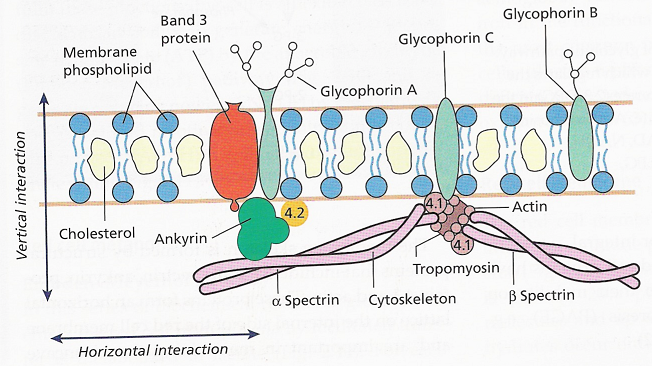 Glycosylated haemoglobin (HbA1c)
Formed by hemoglobin's exposure to high plasma levels of 
  glucose
 Non-enzymatic glycolysation (glycation)- sugar bonding to a 
  protein
 Normal level HbA1- 5%; a buildup of HbA1- increased 
  glucose concentration
 The HbA1 level is proportional to average blood glucose 
  concentration over previous weeks; in individuals with   
  poorly controlled diabetes, increases in the quantities of these 
  glycated hemoglobins are noted (patients monitoring)

Sugar	 CHO	  +	NH2	CH2	Protein


Sugar	 CH	N	CH2	Protein
                                                                                     Schiff base
                              
                                              Amadori reaction

Sugar	 CH2	NH	 CH2	Protein
                                                                                     Glycosylated protein
Glucose-6-phosphate dehydrogenase deficiency  (Folism)
 It is an X-linked recessive hereditary disease, considered the most 
  common human enzyme defect.
 Individuals with the disease may exhibit non- immune hemolytic 
  anemia in response to a number of causes, most commonly infection or 
  exposure to certain medications or chemicals. 
 G6PD deficiency is closely linked to favism, a disorder characterized 
  by a hemolytic reaction to consumption of  bean (fava). 
The name favism is sometimes used to refer to the enzyme deficiency as 
  a whole, although this is misleading as not all people with G6PD 
  deficiency will manifest a physically observable reaction to 
  consumption of broad beans.
Classification
The WHO classifies G6PD genetic variants into five classes, the first 
  three of which are deficiency states.
    1- Severe deficiency (<10% activity) with chronic (non- spherocytic) 
         hemolytic anemia    (which is non-immune mediated)
    2- Severe deficiency (<10% activity), with intermittent hemolysis
3- Mild deficiency (10-60% activity), hemolysis with stressors only
   4- Non-deficient variant, no clinical sequelae
   5- Increased enzyme activity, no clinical sequelae
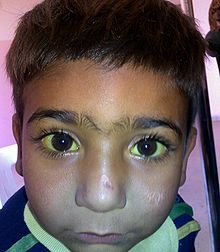 This is a 4-year old boy diagnosed with glucose-6-phosphate dehydrogenase deficiency showing jaundice in the sclera
*Hemolysis of the erythrocytes+ yellow discoloration of sclera as a result of bilirubin accumulation
*unfavorable Iyonization: random inactivation of some X-chromosomes in some immature erythrocytes 
NO mutation
It‘s inactivated
The amount & concentration & the activity of G6PD affect the maturation will be little & it will show manifestation
- Most individuals with G6PD deficiency are asymptomatic.
 Symptomatic patients are almost exclusively male, due to the X-
  linked pattern of inheritance, but female carriars can be clinically 
  affected due to unfavorable lyonization, where random inactivation of 
  an X-chromosome in certain cells creates a population of G6PD-
  deficient red blood cells coexisting with normal red cells. 
 A typical female with one affected X chromosome will show the 
  deficiency in approximately half of her red blood cells. 
 However, in rare cases, including double X deficiency, the ratio can be 
  much more than half, making the female almost as sensitive as a male.
 Abnormal red blood cell show hemolysis in G6PD deficiency can 
  manifest in a number of ways, including the following:
1- Prolonged neonatal jaundice, possibly leading to kernicterus
2- Hemolytic crises in response to:
    a- Illness (especially infections)                       b- Diabetic ketoacidosis
    c- Sulpha drugs, antimalarial drugs and aspirin.
    d- Certain foods, most notably broad beans     e- Certain chemicals
3- Very severe crises can cause acute renal failure. HOW??
*mental retradation results from the effect of the unconjugated bilirubin by interfering the metabolic pathways
*hemolyzed erythrocytes will release hemoglobin which will go to the kidney & precipitate renal tubules (low molecular weight) & cause renal failure
Its dissociation may produce ]O-[free radical which will target the poly double bond in the polyunsaturated F.A = peroxides
H2O2 accumulated will cause:
   
1- Convert F.A.s on cell membrane to peroxide which will cause 
         hemolysis of RBCs.
 2- Convert Hb to methemoglobin that leads to increase cell membrane 
         fragility.
Diagnosis
 It is suspected when patients from certain ethnic groups develop anemia   
  , jaundice and symptoms of hemolysis after challenges from any of the 
  causes, especially when there is a (+) family history.
- Generally, tests will include:
1- Complete blood count and reticulocytes count; in active G6PD 
    deficiency , Heinz  bodies can be seen in RBCs on a blood film.
2- Liver enzymes (to exclude other causes of jaundice).
3- Lactate dehydrogenase (elevated in hemolysis and a marker of 
    hemolytic severity)
4- Haptoglobin (decreased in hemolysis);
5- A "direct antiglobulin test" (coombs' test) - this should be negative, 
    as hemolysis in G6PD is not immune-mediated.
Increase the rigidity of the cell membrane
*definite diagnosis=DNA sequencing to the gene responsible of producing G6PD*
Treatment                   ابعد عن الشر وغنيله
 Avoid the drugs and foods that cause 
  hemolysis (inevitable).
 Vaccination against some common 
   pathogens (e.g. Hepatitis  A and Hepatitis 
   B) may prevent infection-induced attacks.
 In the acute phase of hemolysis, blood 
   transfusions might be necessary, or 
   even dialysis in acute renal failure. 
 Blood transfusion is an important 
   symptomatic measure, as the transfused 
   red cells are generally not G6PD deficient 
   and  will live a normal lifespan in the 
   recipient's circulation.
 Some patients may benefit from 
  splenectomy as this is an important site of 
  red cell destruction. 
 Folic acid should be used in any disorder 
  featuring a high red cell turnover. 
 Antioxidants as vitamin E and selenium.
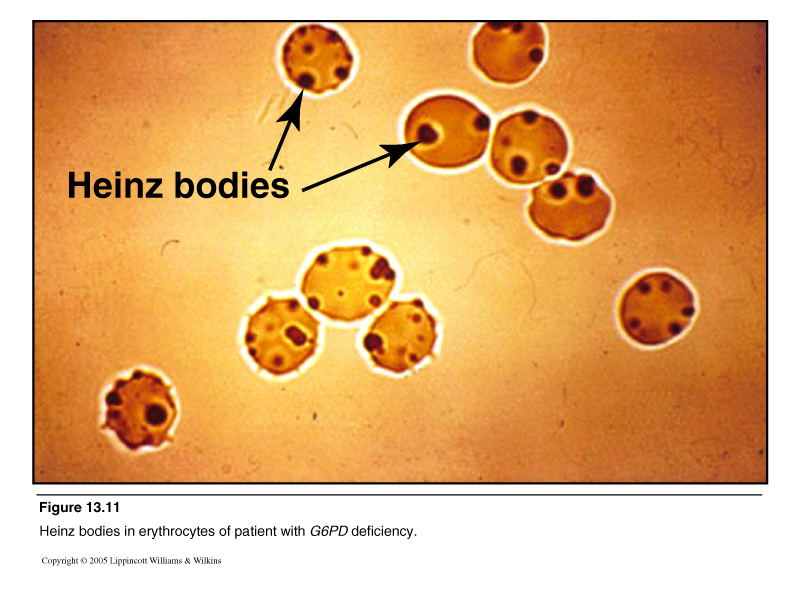 Pyruvate kinase deficiency:
 It is one of the most common enzymopathy associated with chronic 
  hemolytic anemia, which usually occurs in compound heterozygotes for 
  two different mutant alleles and in homozygotes. 
- The increased 2, 3-BPG levels eases the anemia by lowering the 
  oxygen-affinity of hemoglobin. 
- Phenotypically, the clinical picture varies from severe hemolysis
  causing neonatal death, to a well-compensated hemolytic anemia and 
  only very rare cases can present with hydrops fetalis.
 More than 180 gene mutations in had been reported to be associated 
  with PK deficiency. 
- Most of these mutations (70%) are the missense mutants c.1456C→T   
  (Arg486Trp), c.1529G→A (Arg510Gln), c.994G→A (Gly332Ser), and 
  the nonsense mutant c.721G→T (Glu241stop). 
They affect conserved residues in structurally and functionally 
  important domains of PK.
*nonsense mutation: substitution of a single base pair that leads to appearance of stop codon
*its more dangerous than the missense mutation
Triose phosphate isomerase deficiency
 TPI catalyzes the interconversion of dihydroxyacetone phosphate and 
  glyceraldehyde-3-phosphate and plays an important role in several 
  crucial metabolic pathways.
 
 The metabolic pattern of TPI deficient erythrocytes is characterized by
  high levels of dihydroxyacetone phosphate and a relatively minute 
  decrease of ATP.

 Dihydroxyacetone phosphate accumulation has been reported to be 
  toxic for cellular functions and responsible for the severity of TPI 
  enzymopathies but its mechanism of toxicity is not well understood.
 
 The defect leads to hemolytic anemia coupled with neurological
  dysfunction.
Phosphoglucose isomerase deficiency
 Phosphoglucose isomerase catalyzes the reversible isomerization from 
  G6P to F6P, an equilibrium reaction of glycolysis. 

 Glucose turnover reacts, therefore, only on deficiency below a very low 
  critical residual activity of PGI but then with a decline of lactate 
  formation, i.e., decrease in glycolytic flux.

-The consequence of a limitation by the PGI reaction is an increase of the
  G6P level which causes a feedback inhibition of hexokinase resulting   
  both in a lower rate of glycolysis and increased PPP activity associated, 
  in turn, with the recombination of F6P formed in PPP with glycolytic 
  pathway.
 
- With the effect of hexokinase inhibition, ATP, D23PG and GSH 
  regeneration decreases. 
- This is the third most common enzymopathy in the world.
Diphosphoglycerate mutase deficiency
 Disphosphoglyceromutase is a multifunctional enzyme which                                                             
  catalyzes both the synthesis and dephosphorylation of D23PG in 
  human red blood cells.
 With lowering of disphosphoglyceromutase, the turnover via D23PG 
  declines in favor of substrate phosphorylation catalyzed by 
  phosphoglycerate kinase and pyruvate kinase leading to changes
  of the metabolic pattern. ATP, FDP, triose phosphates, P3G, P2G, 
  PEP are enhanced, ADP, D23PG, F6P, G6P are diminished.

Phosphoglycerate kinase deficiency
 PGK is a key enzyme for ATP generation in the glycolytic pathway, 
  catalyzing the conversion of 1,3-diphosphoglycerate to 
  3-phosphoglycerate bypassing the Rapoport-Luebering shunt.
 A significant accumulation of D23PG, and a decreased concentration 
  of ATP were observed in patients with PGK deficiency.
- Also, diminished glucose consumption was reported.
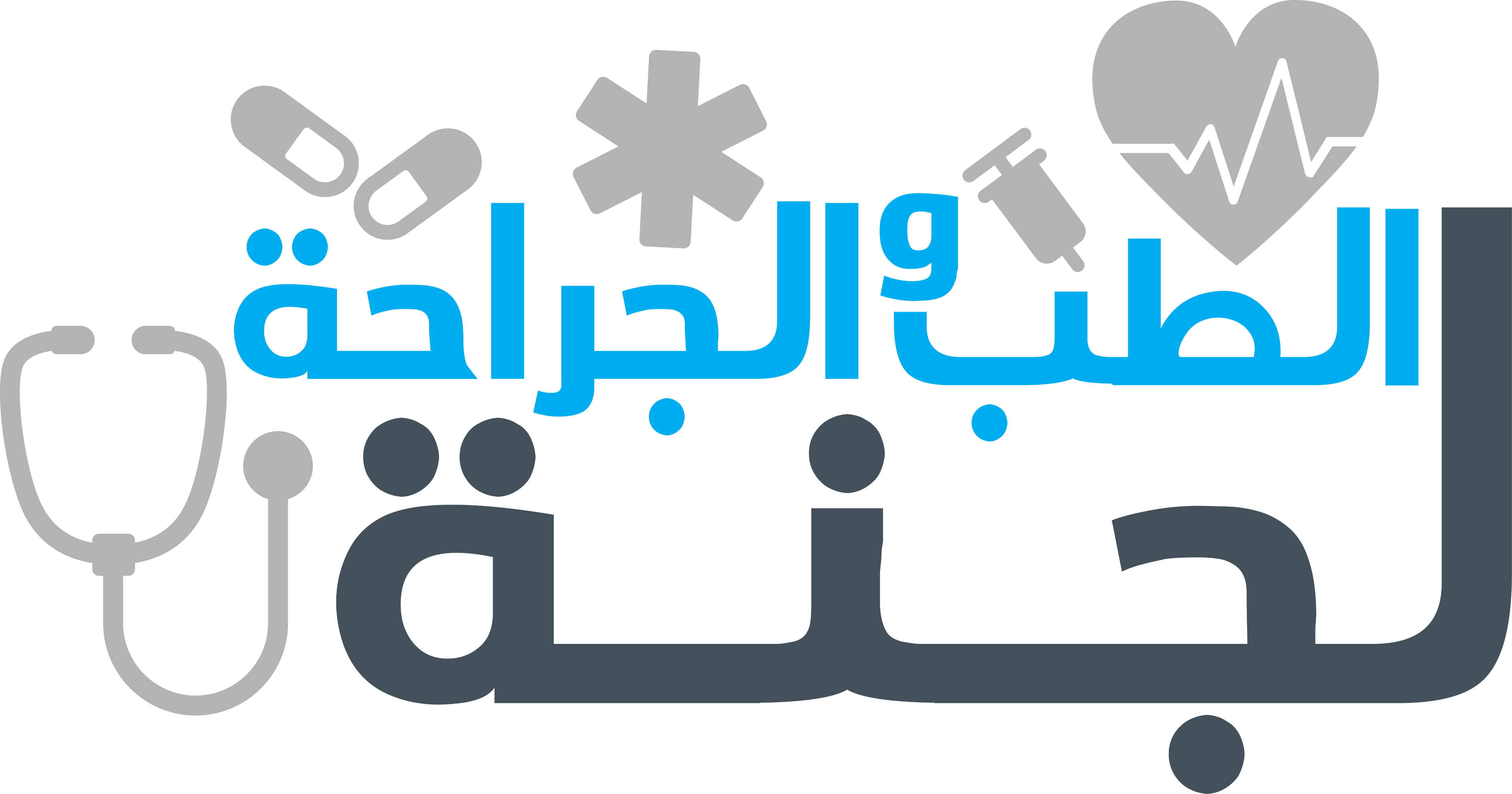